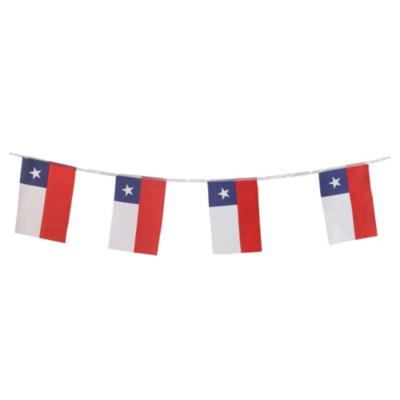 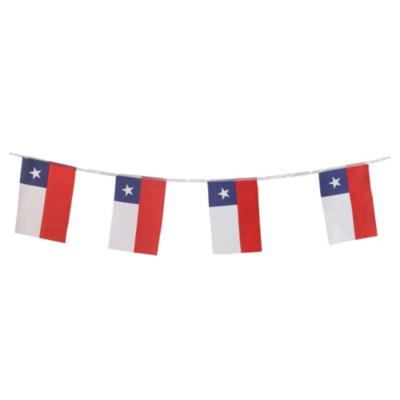 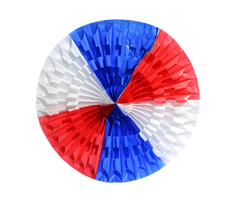 PLANIFICACIÓN  CLASES VIRTUALESSEMANA N° 27FECHA : 01- Octubre-2020
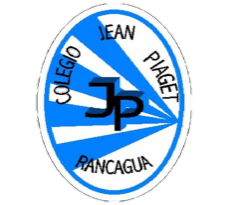 Colegio Jean Piaget
Mi escuela, un lugar para aprender y crecer en un ambiente saludable
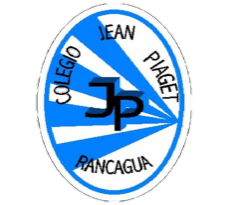 Reglas para una buena clase
Puntualidad
tener materiales solicitados
Ser respetuoso con el profesor y sus compañeros
Mantener micrófono apagado y cámara encendida(solo si el alumno quiere)
Dudas o consultas
Estar atento a la clase online
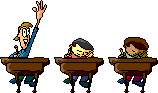 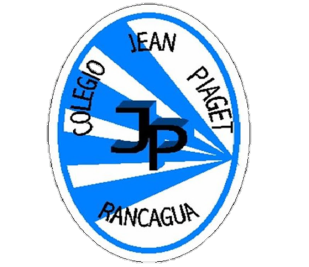 InicioActivación Conocimientos Previos
RECORDEMOS
¿Qué es una mejora de un objeto? 

¿Cuántos tipos de vistas podemos encontrar en un objeto?
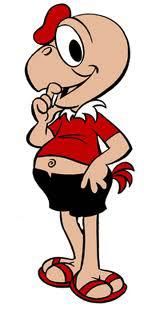 EJEMPLO
Cambio de color mi pieza.
 modificar los muebles de la casa. 
Modificar algunas partes del auto.
Cambiar el fondo de pantalla de mi computador o teléfono
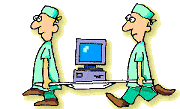 Vista de planta
Es la vista desde arriba de un objeto
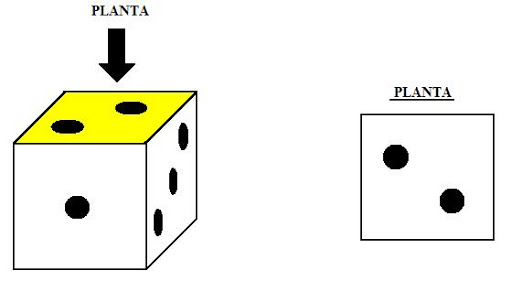 VISTA DE  ALZADO
Es la vista del objeto desde el frente
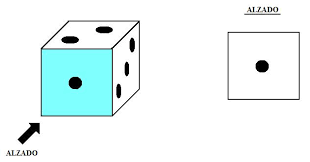 VISTA DE PERFIL
Resultado de dibujar el objeto visto desde el lateral.
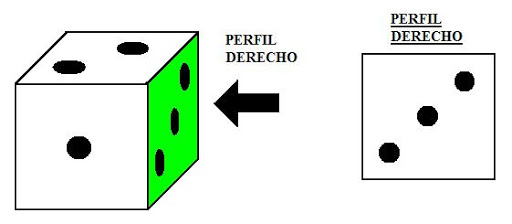 MANOS A LA OBRA
AHORA QUE YA RECODAMOS LAS MODIFICACIONES Y LAS VISTAS QUE PUEDE TENER UN OBJETO, ES MOMENTO DE CREAR, PARA ESO NECESITAS LOS SIGUIENTES MATERIALES: 
1 HOJA DE BLOCK.
LÁPIZ MINA.
GOMA. 
REGLA.
LÁPICES DE COLORES
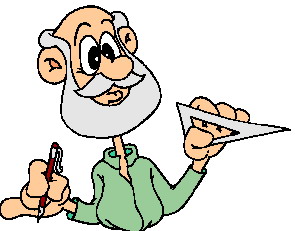 INSTRUCCIONES
DIBUJA EN TU HOJA DE BLOCK UNA RED DE CUBO. 
CADA LADO DE LOS CUADRADOS DEBE MEDIR 4CM CADA UNO.
PINTA DE COLOR AZUL LA VISTA DE 
PLANTA.
PINTA DE COLOR ROJO LA VISTA DE 
ALZADO. 
PINTA DE COLOR VERDE LA VISTA DE 
PERFIL.
AGREGAR LOS PUNTITOS CORRESPONDIENTES AL DADO
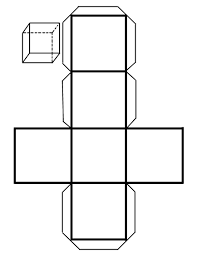 Pauta de evaluación
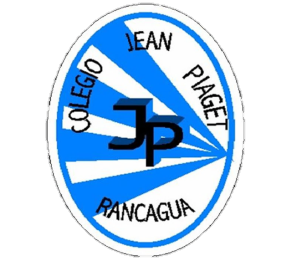 TICKET DE SALIDA
ASIGNATURA Tecnología
SEMANA 27
CIERRE
Nombre: _______________________________________
¿Qué materiales modificaste? Explica 

¿cuántos tipos de vista encontramos en un objeto? Fundamenta


¿Qué tipo de vista observamos al momento de hacer rodar un dado? Explica
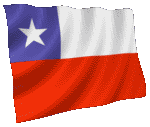 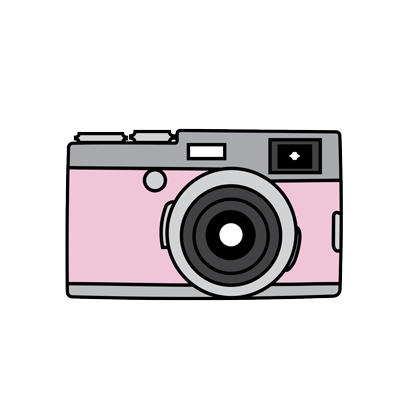 Enviar fotografía de este ticket de salida al: 
Correo: Alicia.cuellar@colegio-jeanPiaget.cl